«How to use factors»
Discussion by Elisabetta Basilico
March 2018
THE INGREDIENTS: THE FACTOR ZOO
Which factors are significant? 





“Half the financial products (promising outperformance) that companies are selling to clients are false” (Harvey, 2017)

…..and the Cross-Section of Expected Returns (Harvey 2015)
Factor Based Investing: The Long Term Evidence (Dimson et al., 2017)
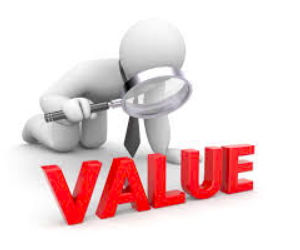 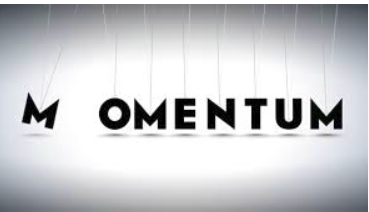 - 1 -
THE INGREDIENTS: THE FACTOR ZOO
Are products pure to those factors?








Extract from Ducoulombier et al., 2016
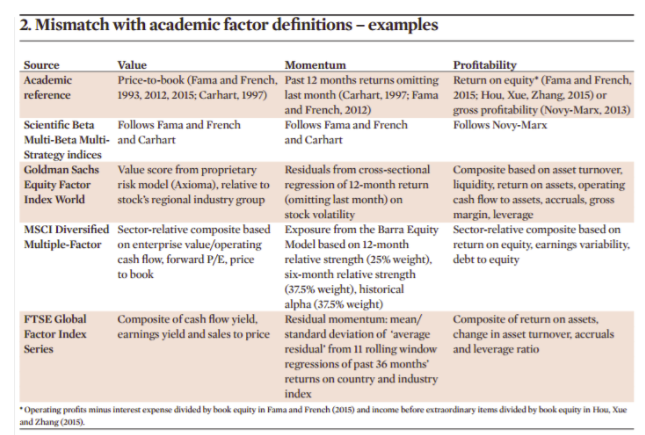 - 2 -
THE INGREDIENTS: SOLUTIONS
General Rule:  DON’T BUY an ETF BASED on its NAME
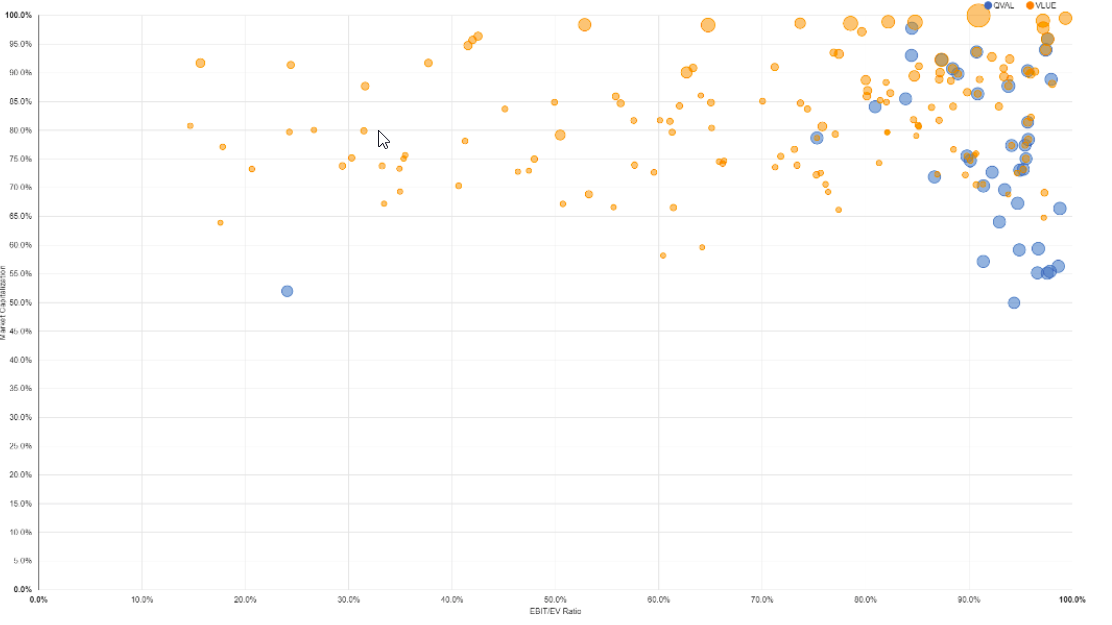 - 3 -
THE RECIPE: THE DEVIL IS IN THE DETAILS
Academia is not focusing on constraints, # of securities, rebalance frequency

Asset managers do not discuss these details, unless you ask…and when you ask you realize that everyone has their own method.
- 4 -
THE RECIPE: SOLUTION
REBALANCING TIMING and concept of “TIMING LUCK”= the variance between the returns of two different managers implementing the same strategy with different rebalancing days

Hoffstein proposes the concept of overlapping portfolios as a solution to reduce this uncompensated risk (Jegadeesh and Titman, 1993)
- 5 -
OPEN QUESTIONS
The article uses an “extreme” example ( 100% cash-100% equity). What happens if changes are more gradual and incremental? Are the differences in results still big?
- 6 -
OPEN QUESTIONS
1/N as the closed form solution of                                is based on the assumption that the correlation matrix is symmetric circulant. Is it always true? 
In a simple exercise using  F-F momentum factors  we did not find it to be true.
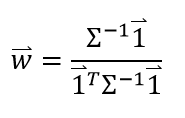 - 7 -
OPEN QUESTIONS
The assumption that the long-short portfolios have zero expected returns is very specific. Think about this situation: 
100% cash or 100% long or 100% short a single stock based on prior performance + the market is a deterministic process represented by a sine wave                                                       
The first manager has a negative expected return                                                 while the second one will be 100% cash forever
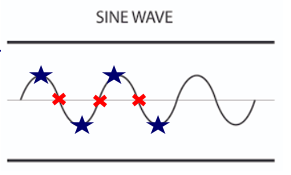 - 8 -
THANK YOU
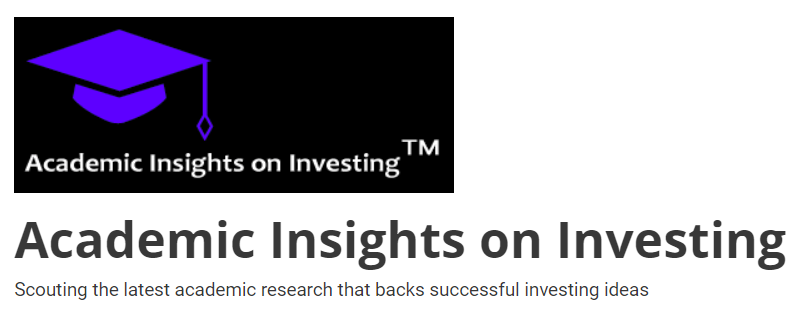 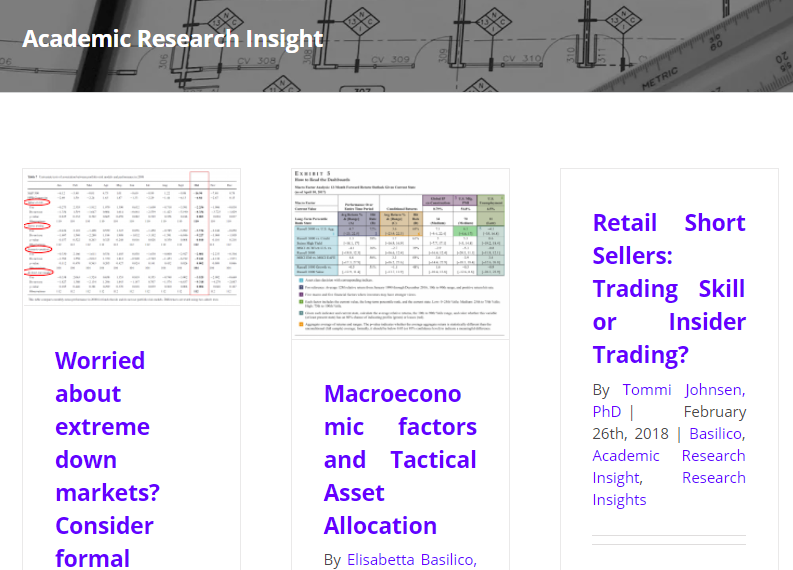 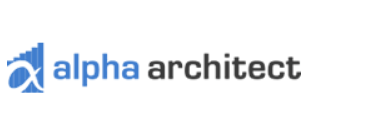 - 9 -